ART DECO
HERE IS WHERE YOUR LESSON BEGINS
OVERVIEW
FEATURES
You could describe the topic of the section here
You could describe the topic of the section here
ASSIGNMENT
THE TOPIC
You could describe the topic of the section here
You could describe the topic of the section here
INTRODUCTION
Mercury is the closest planet to the Sun and the smallest one in the Solar System—it’s only a bit larger than the Moon. The planet’s name has nothing to do with the liquid metal, since Mercury was named after the Roman messenger god
“This is a quote, words full of wisdom that someone important said and can make the reader get inspired.”
— SOMEONE  FAMOUS
OVERVIEW
This is the ideal place to enter a subtitle if you need it
WHAT   IS   THE   TOPIC   ABOUT?
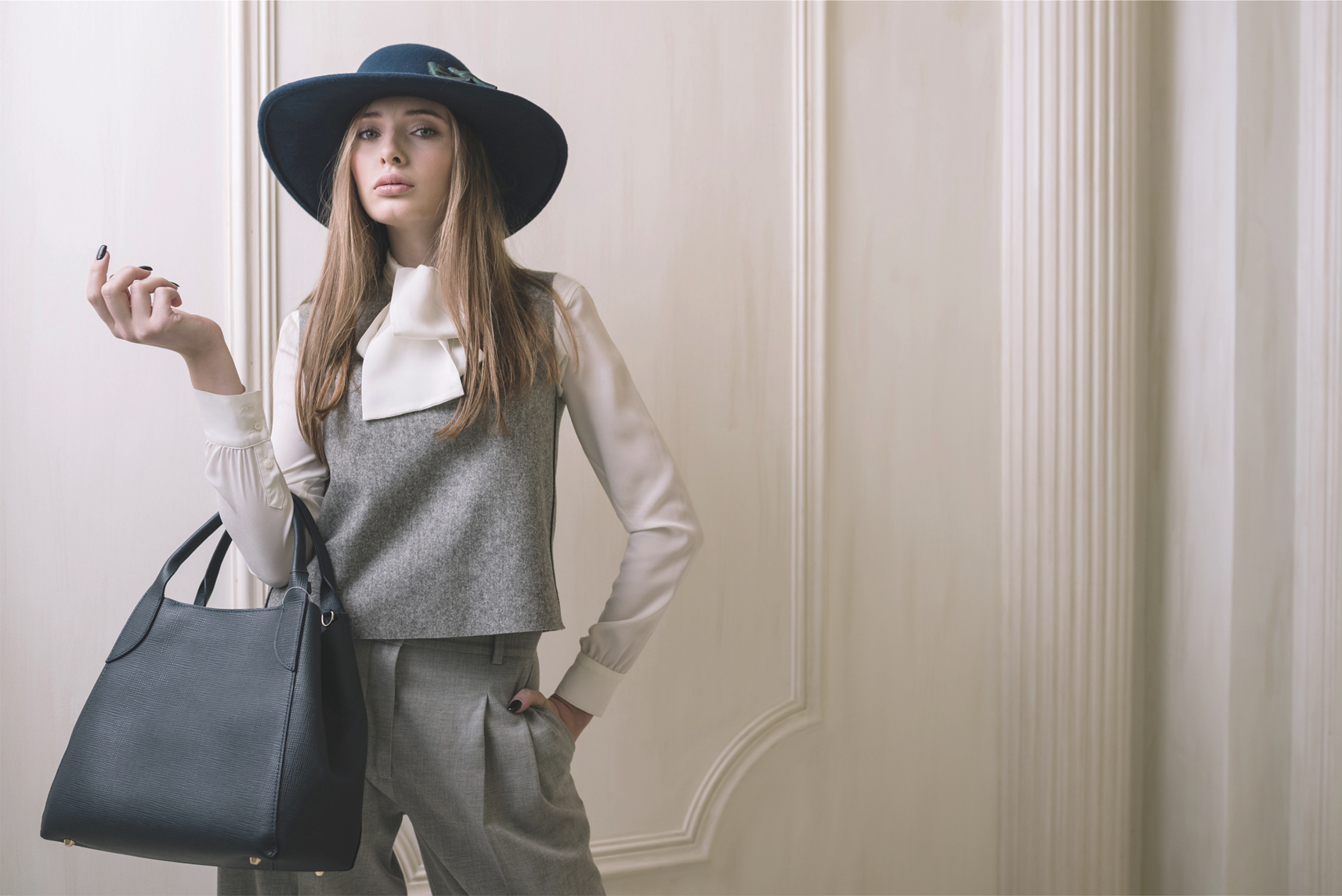 Write about the topic
Write here about the topic
Write here about the topic
Write here about the topic
Write here about the topic
Write here about the topic
DEFINITION   OF   CONCEPTS
MERCURY
VENUS
MARS
Mercury is the closest planet to the Sun
Venus has a beautiful name,
but it’s terribly hot
Despite being red, Mars is actually a cold place
JUPITER
SATURN
NEPTUNE
It’s the biggest planet in the Solar System
Saturn is the ringed one and a gas giant
Neptune is the farthest planet from the Sun
FEATURES   OF   THE TOPIC
MERCURY
VENUS
MARS
Mercury is the closest
planet to the Sun
Venus has a beautiful name, but it’s terribly hot
Despite being red, Mars is 
actually a cold place
1,200
3,700
Mercury is the closest planet to the Sun
Venus has a beautiful name, but it’s hot
8,000
Neptune is the farthest planet from the Sun
36%
Big numbers catch your audience’s attention
PRACTICAL   USES
VENUS
JUPITER
Venus has a beautiful name, but it’s terribly hot
Jupiter is the biggest planet in the Solar System
MARS
SATURN
Despite being red, Mars is actually a cold place
Saturn is the ringed one and a gas giant
VIDEO CONTENT
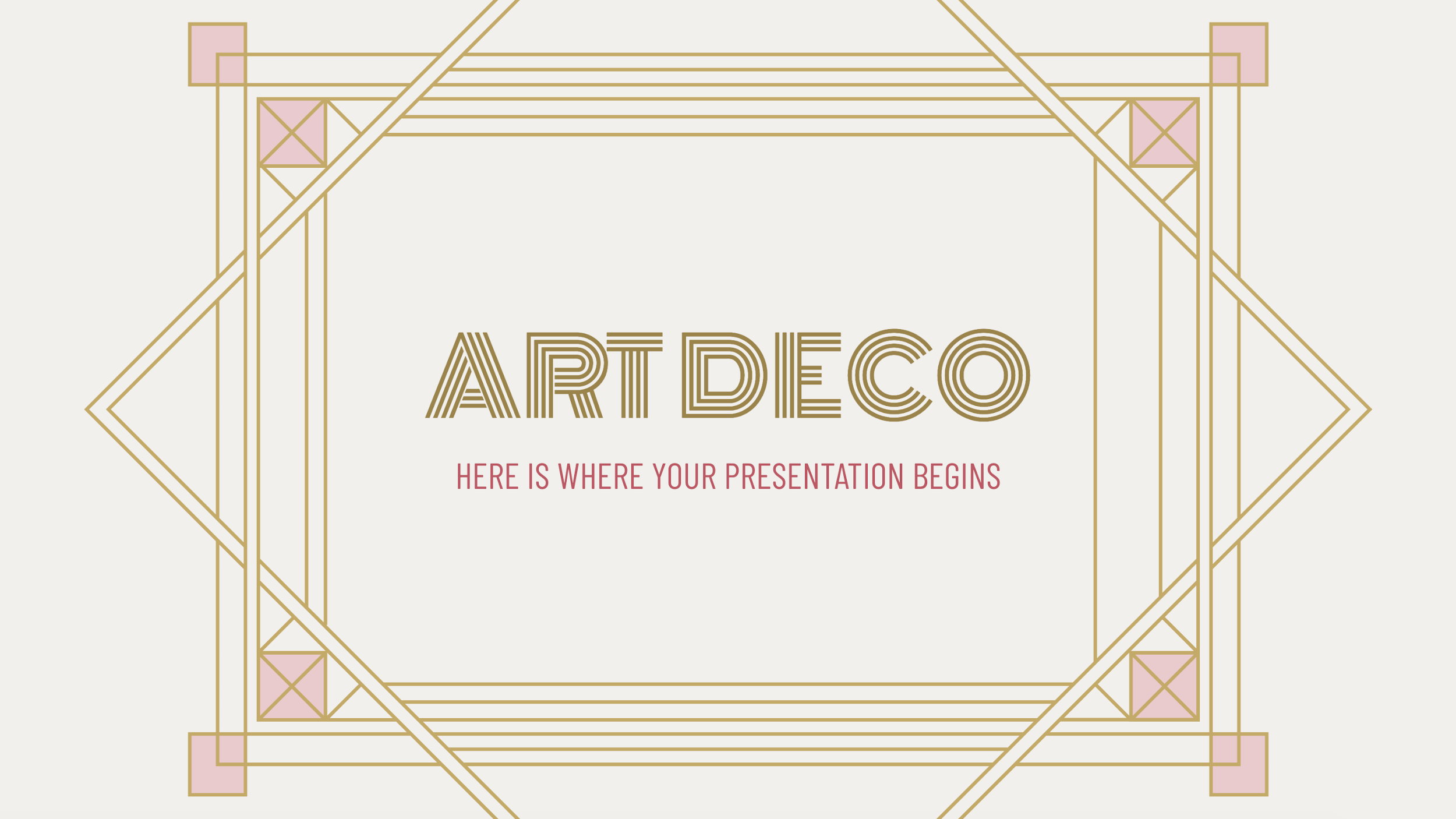 You can replace the image on the screen with your own work. Just delete this one, add yours and center it properly
A   PICTURE IS WORTH   A THOUSAND WORDS
DID   YOU   KNOW   THIS?
Popular Styles
Influency
Despite being red, Mars is cold
Venus has a beautiful name
55%
35%
20%
Style 1
Style 2
Style 3
Gender
Despite being red, Mars is cold
THIS   IS   A   GRAPH
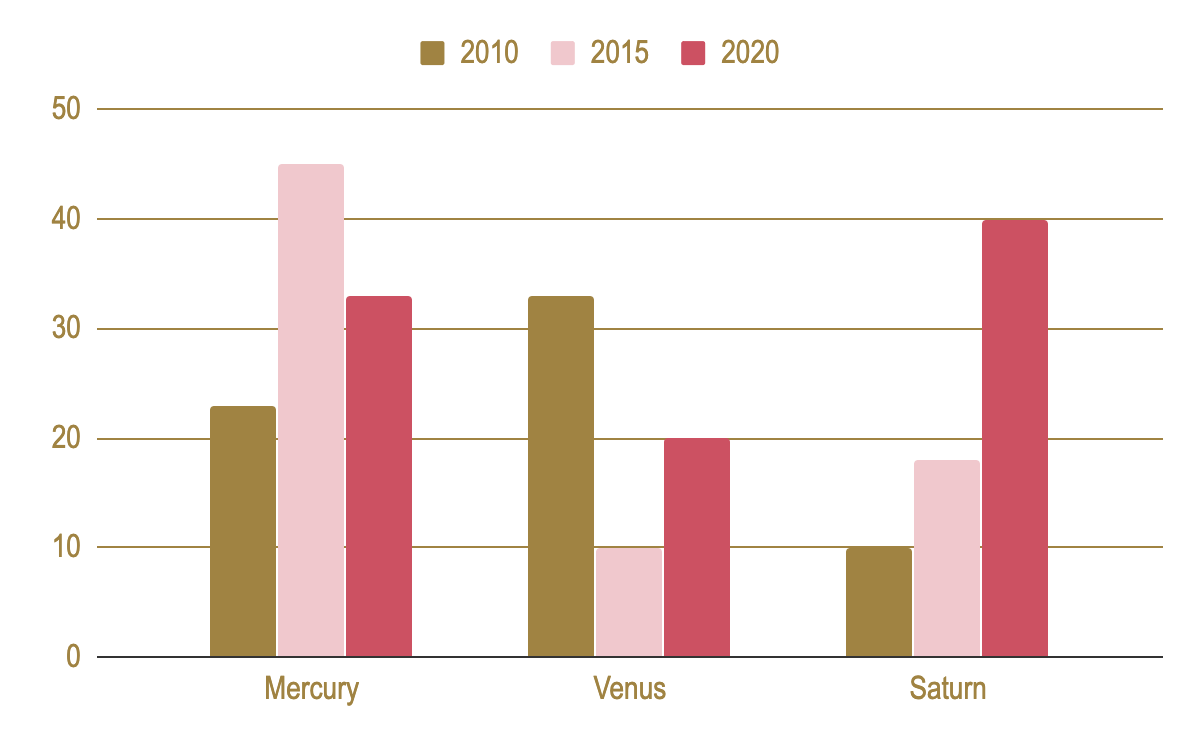 To modify this graph, click on it, follow the link, change the data and paste the resulting graph here
TABLE
DEMOGRAPHIC   RESULTS
Mercury is the closest planet to the Sun and the smallest one in the Solar System
THE   PROBLEM
PROBLEM
SOLUTION
Mercury is the closest planet to the Sun and the smallest one in the Solar System—it’s only a bit larger than the Moon
Venus has a beautiful name and is the second planet from the
Sun. It’s terribly hot—even hotter than Mercury
PROCESS
Step 1
Step 2
Step 3
Step 4
Mercury is the closest planet to the Sun
Venus has a beautiful name, but it’s hot
Despite being red, Mars is a cold place
Jupiter is the biggest planet of them all
OVERVIEW   DIAGRAM
Mercury is the closest planet to the Sun
20s
Art Déco
Venus has a beautiful name, but it’s hot
40s
Despite being red, Mars is a cold place
40s
EXERCISE
Mercury is the closest planet to the Sun, but does its name have anything to do with the liquid metal?
Contrary to popular belief, no. this planet was named after the Roman messenger god, Mercury
ASSIGNMENT
Mercury is the closest planet to the Sun, but does its name have anything to do with the liquid metal?
A
B
C
Venus has a nice name, but it’s hot
Mercury is the closest planet to the Sun
Despite being red, Mars is a cold place
LESSON   BIBLIOGRAPHY
AUTHOR (YEAR). Title of the publication. Publisher
AUTHOR (YEAR). Title of the publication. Publisher
AUTHOR (YEAR). Title of the publication. Publisher
AUTHOR (YEAR). Title of the publication. Publisher
AUTHOR (YEAR). Title of the publication. Publisher
AUTHOR (YEAR). Title of the publication. Publisher
AUTHOR (YEAR). Title of the publication. Publisher
THANKS
Do you have any questions?
youremail@greatppt.com
+00 000 000 000
www.greatppt.com
Free Template from GreatPPT.com
ALTERNATIVE   RESOURCES
Fonts & colors used
This presentation has been made using the following fonts:
Monoton
(https://fonts.google.com/specimen/Monoton)

Barlow Condensed
(https://fonts.google.com/specimen/Barlow+Condensed)
#caa95d
#f0c8cd
#cc5162
#a08342
Use our editable graphic resources...
You can easily resize these resources without losing quality. To change the color, just ungroup the resource and click on the object you want to change. Then, click on the paint bucket and select the color you want. Group the resource again when you’re done.
FEBRUARY
JANUARY
MARCH
APRIL
PHASE 1
Task 1
FEBRUARY
MARCH
APRIL
MAY
JUNE
JANUARY
Task 2
PHASE 1
Task 1
Task 2
PHASE 2
Task 1
Task 2
...and our sets of editable icons
You can resize these icons without losing quality.
You can change the stroke and fill color; just select the icon and click on the paint bucket/pen.
In Google Slides, you can also use Flaticon’s extension, allowing you to customize and add even more icons.
Educational Icons
Medical Icons
Business Icons
Teamwork Icons
Help & Support Icons
Avatar Icons
Creative Process Icons
Performing Arts Icons
Nature Icons
SEO & Marketing Icons
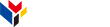 www.greatppt.com
Free Templates and Themes
Create beautiful presentations in minutes